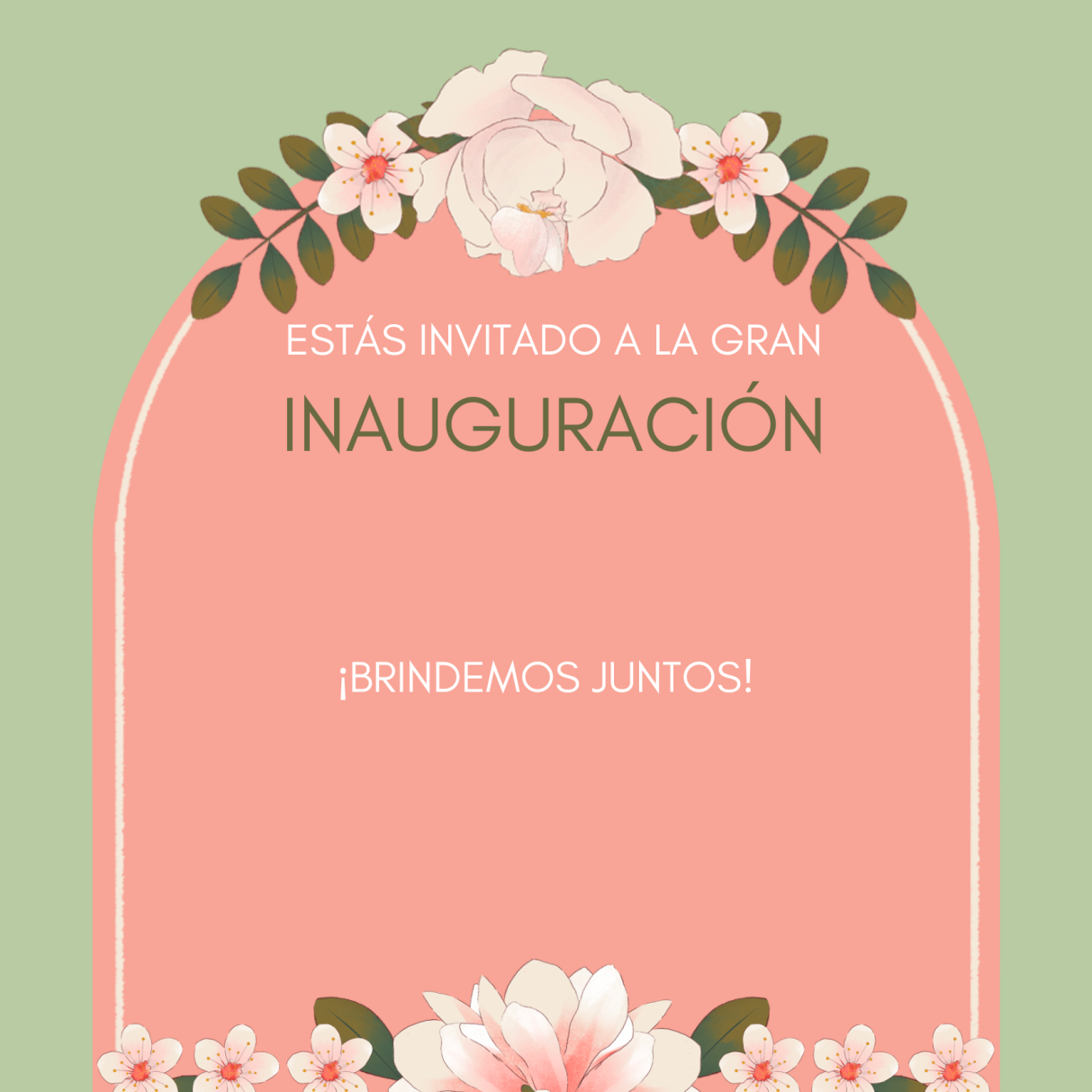 Nombre de la tienda